Welcome
to HaT Foundation Inc.
Why HaT Foundation?
HaT Foundation is dedicated to career readiness, workforce support and placement, mentorship, coaching, learning, innovation and guidance.
HaT Projects
Our Projects are aimed at learning and making individuals better by promoting continuous improvement and self development. Giving individuals an opportunity to be better through learning, partnerships and collaboration.
Propel is a project that focuses on teaching individuals about Agility and workplace fundamentals. We strive to give people the opportunity to understand how each step if taken correctly can lead into a quality career. Learning incrementally to build a great career. Resumes, workplace expectation and career growth. Our focus is to help individuals that are looking to get into the job market and need to know the basic workplace expectations to be successful. Graduates, veterans and anyone who needs to feel confident going to work. Resumes, interview prep and confidence building.
Teach one, Heal one is a project that matches professionals in a specific field or skill with an individual that is looking to get into that field or needs guidance to scale in that field. Individuals could be youths, adults, or seniors with no discrimination of any kind.
ILE is a project aimed at promoting cultural heritage and knowledge. To give individuals a sense of belonging, broaden horizons, tolerant and open to differences, end discrimination, promote equality and inclusion and end hate crime.
For every suicide death, there have been 4 hospitalizations from suicide attempts,8 ER suicide attempts visits,27 self-suicide attempts and 27 people who really considered suicide. There are also over 3 million people across the world suffering from mental health. In addition to medication and mental health doctor visits, we can also help by encouraging and sharing positive words daily to people across the world. Social media has increased the high rate of hate crime and hate words. Help to reduce this impact by countering the hate words with love.
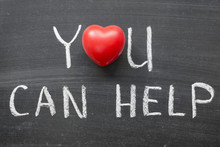 We need your support!
Volunteer
Please make recorded videos to be shared with individuals. Talk about your profession. What you do, how to get into the field, experiences, etc. Any information to get individuals to learn more and be encouraged. This can be an ongoing support and words of encouragement.  Coach on any topic that you are passionate about that promotes learning, collaboration, innovation, equality, peace and growth.
You can be matched with a student local or international and we will share these recorded videos with that student and have them send questions as well.
Make videos at your own convivence to add to our database so we can share with students.
Register to attend our weekly class to give encouragement and support to individuals. 
Register to mentor, coach or give information on any of our projects.
Donations
Make donations 
Cash
Training materials
Books
Laptops
Corporate/Workplace volunteering (Please recommend us to your employer volunteering platform and to other donation opportunities).
Your donations would help support our initiative as we provide materials for our students and help us promote innovation and career growth for individuals across the world. And to support our coaching's and support we offer o people across the globe.
Spread the word
Sharing this information with others to get them to support in this initiative would help close the gap. Share on social media, with your co-workers, with friends, and with your employers.
Contact us
Please reach us if you have further questions or would like to partner.
Website: Home | Hat Foundation Inc

Email: together@hatfoundationinc.com

Phone number:832-600-5655